¡Bienvenidos a Español 1!
Ms. Olivia Kochan - olivia.kochan@lscsd.org - (716) 926 - 2301 ext. 2165
What will I do to get there?
Class will be conducted in Spanish 90% of the time. In order to learn to communicate in Spanish, you must listen, read, write & speak in Spanish as much as possible. 
We will do our own work. This means we will not use online translators such as Google Translate. You may use online or physical dictionaries like wordreference.com.
What do I need to do to be successful?
Charged Chromebook 
Spiral Notebook, and writing utensil
Absent?

The goal is to move forward in our proficiency, so if you are absent, it is your responsibility to check the absent folder, our Google Classroom, ask a friend, and the teacher what you missed, and make it up as soon as possible.
JOIN GOOGLE CLASSROOM!

Codes for different class periods HERE
GRADES BREAKDOWN
Formative Assessment		25%
Bellwork, Participation, Quizzes
Interpersonal *speak			25%
Spontaneous exchanges of info
Interpretive *read			25%
Understanding of spoken and written language
Presentational	*write		25%
Conveying message in prepared writing or speaking
Spanish 1 Proficiency Goal
In Spanish 1, students are aiming for a Novice Mid - High  proficiency in Spanish.This means that a student can communicate information and express their thoughts and preferences in short memorized phrases.
Students’ grades will reflect their proficiency level, as well as class participation. 
Formative assessments will be graded using Standards Based Grading. The rubric being used is accessible on Google Classroom.
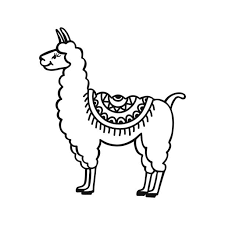 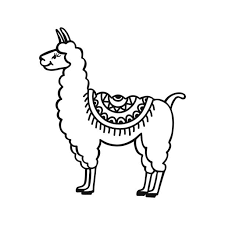 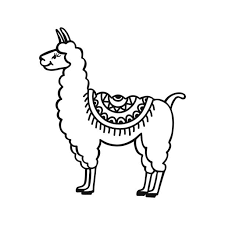 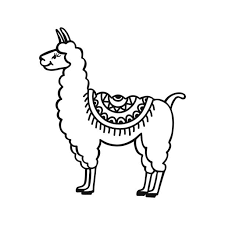 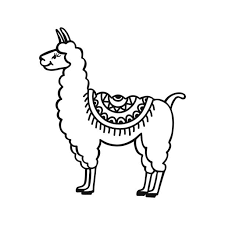 I am looking forward to an amazing year of learning Spanish! We will have a positive and supportive learning environment where everyone helps each other learn and grow.
Spanish 1 Learning Targets
INTERPRETIVE LISTENING -I can understand the main idea in short, simple messages & texts on familiar topics when I listen in Spanish
INTERPRETIVE READING- I can understand the main idea in short, simple messages & texts on familiar topics when I read in Spanish
INTERPERSONAL SPEAKING  - I can ask & answer questions in a conversation about a number of familiar topics using simple sentences in Spanish.
PRESENTATIONAL WRITING - I can present information on most familiar topics using a series of simple sentences when I write.
Novice Mid
Novice High
Intermediate Low
Intermediate Mid
Intermediate High
Novice Low
Formative Assessments:
Participation Points - Students earn a point each day for their participation in class. This totals 50pts/marking period. 
Bellwork - Students earn a point each day for completing a question at the beginning of class. This totals 50pts/marking period.
SUMMATIVE ASSESSMENTS
STANDARD BASED GRADING

4 - ABOVE Expectations       (A 90%-100%)
3 - AT LEVEL Expectations    (B 80%-89%)	
2 - NEARING Expectations    (C 70%-79%)	
1 - BELOW Expectations	    (D <69%)
> RETAKES - You may retake any summative assessment. Please email to schedule a time before or after school, including what you have done to better prepare. 
> EXTRA CREDIT - You may earn up to 10 points of extra credit each marking period. At any point of the year, you may complete 3 times each. With any chunk of vocabulary we are working on.
If you have any questions or concerns please feel free to contact me!
Do you have any questions?

_____________________________________________________________________________________
_______________________________________________________________________________________________
Student Signature:										Date:
Guardian Signature:										Date:
Please return this form to Ms. Kochan by September 15th.